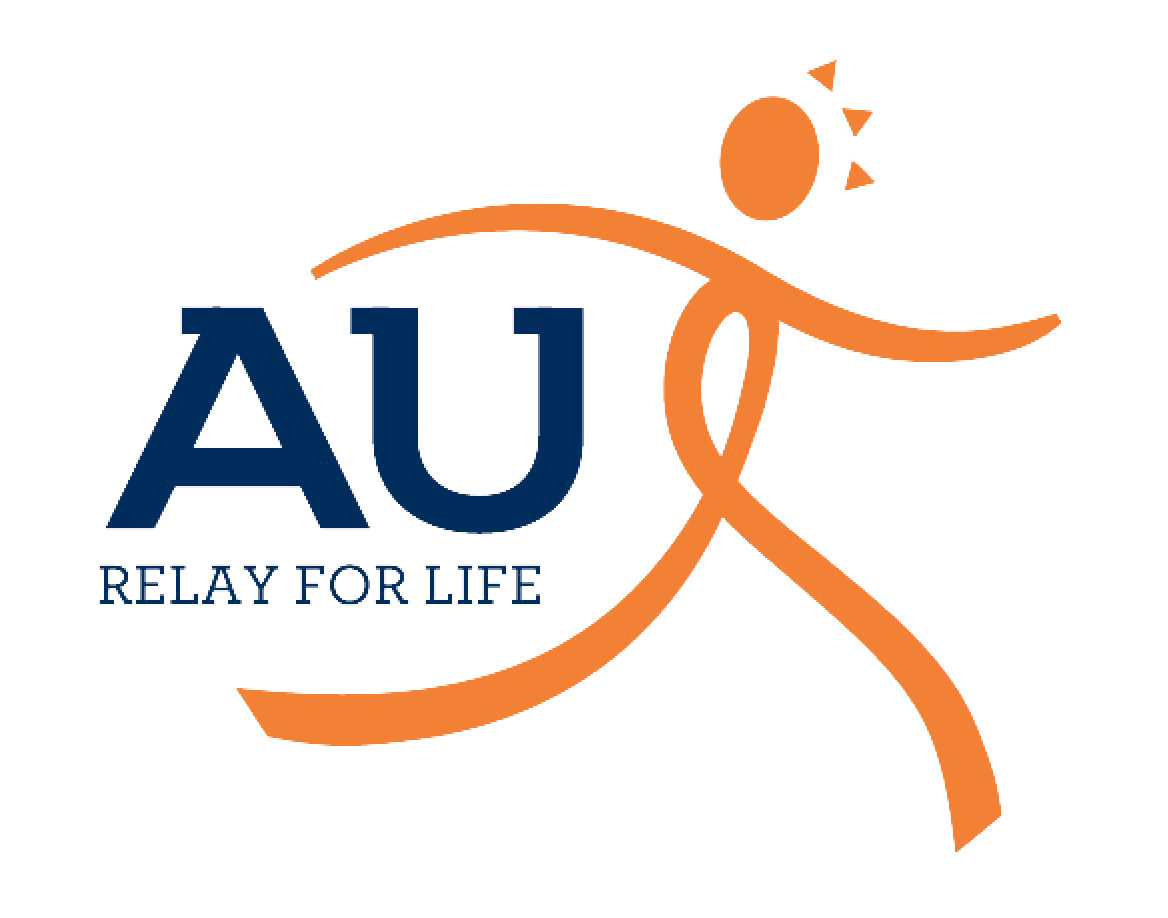 Relay For Life
Signature fundraising event for the American Cancer Society

More than 4 million people in 20 different countries participate each year

Celebrate. Remember. Fight back.
Relay For Life of Auburn University
Committee made up of Auburn students

Aim to bring the Auburn community together to raise awareness, fundraise and fight back against cancer

Last year we raised more than $76,000. This year our goal is to raise $100,000.
Getting Involved
Auburn University faculty and staff are an important part of our community

Start a faculty team and attend the event 
April 16th on the Greenspace from noon to 10 pm

Donate online

Relayforlife.org/Auburn